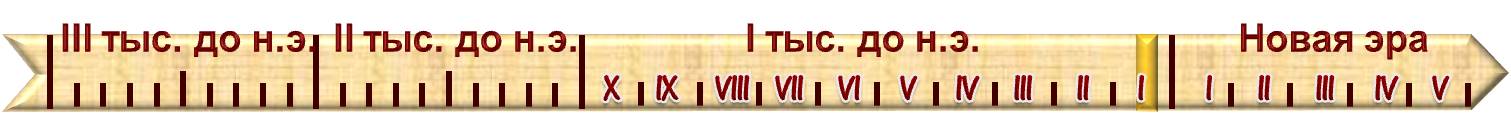 ОТ РЕСПУБЛИКИ К «ЦЕЗАРЯМ»
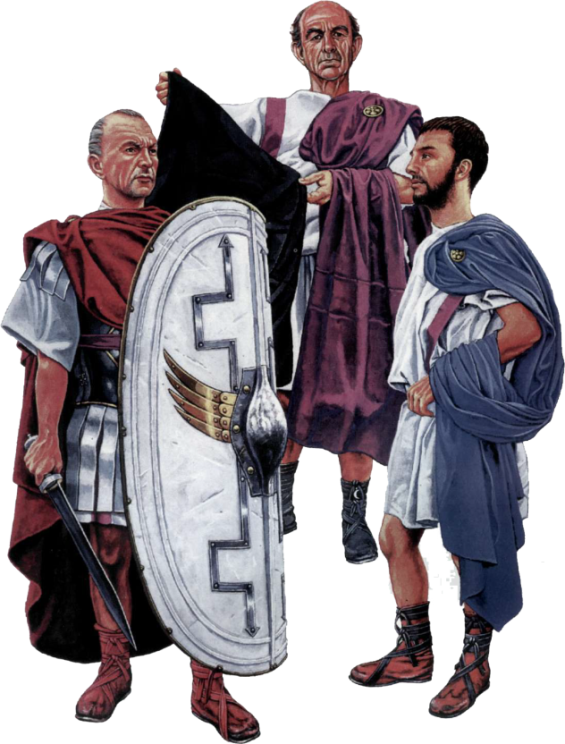 Образовательная система «Школа 2100». 
Данилов Д.Д. и др. Всеобщая история. 5 класс. История Древнего мира § 39
Автор презентации: Казаринова Н. В. (учитель, г. Йошкар-Ола)
© ООО «Баласс», 2012
[Speaker Notes: Рисунок журнал «Новый солдат» № 92]
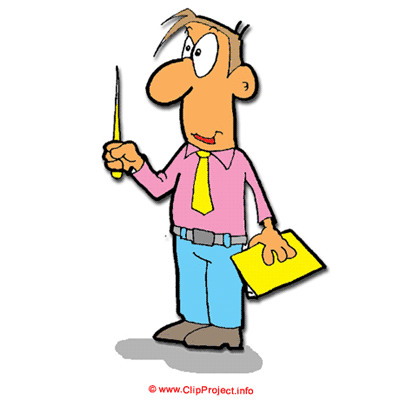 ОПРЕДЕЛЯЕМ ПРОБЛЕМУ
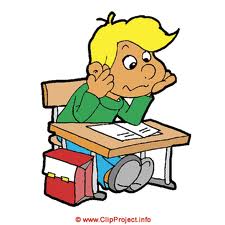 Римляне создали республику и поддерживали ее традиции… Я читал, что высшей доблестью римляне считали верность идеалам республики.
Те же самые римляне поддержали диктатора, убивали защитников республики и рукоплескали первому императору – Октавиану.
Сравни мнение Антошки и учёных. Какое наблюдается противоречие? 
Какой возникает вопрос? Сравни его с авторским
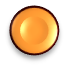 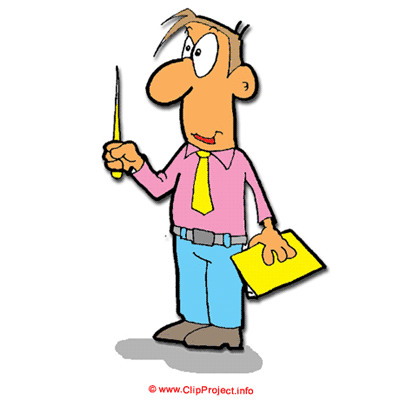 ОПРЕДЕЛЯЕМ ПРОБЛЕМУ
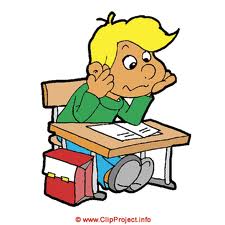 ПОЧЕМУ РИМСКИЕ ГРАЖДАНЕ УНИЧТОЖИЛИ РЕСПУБЛИКУ?
ВАША ФОРМУЛИРОВКА ПРОБЛЕМЫ МОЖЕТ НЕ СОВПАДАТЬ С АВТОРСКОЙ. ПОЖАЛУЙСТА, ВЫБЕРИТЕ В КЛАССЕ ТУ ФОРМУЛИРОВКУ, КОТОРАЯ ВАМ НАИБОЛЕЕ ИНТЕРЕСНА!
[Speaker Notes: Анимация поставлена на щелчок. Вопрос исчезает, возникает авторская формулировка проблемной ситуации]
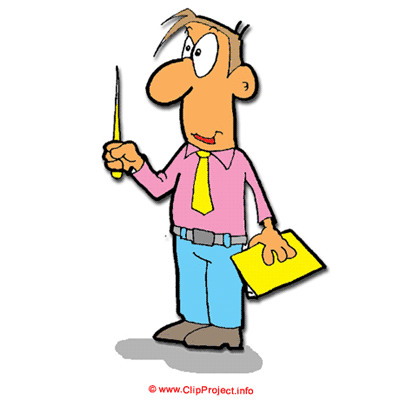 ВСПОМИНАЕМ ТО, ЧТО ЗНАЕМ
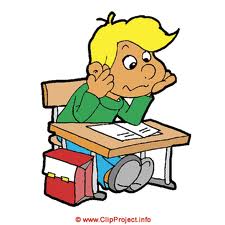 Программный уровень. Раздели на этапы изученную историю римских завоеваний и событий внутренней жизни республики V – I в. в. до н.э. Отметь и подпиши эти этапы под лентой времени
____________________________________
____________________________________
____________________________________
[Speaker Notes: Для выполнения задания необходимо воспользоваться встроенными средствами Microsoft  PPT в режиме просмотра (инструмент «ПЕРО»)]
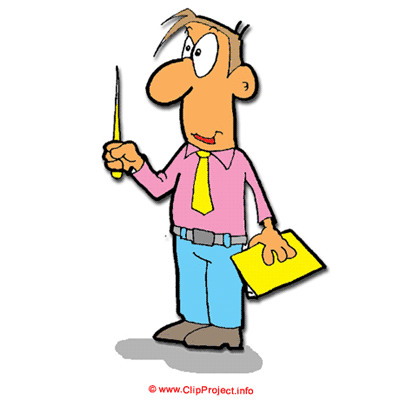 ВСПОМИНАЕМ ТО, ЧТО ЗНАЕМ
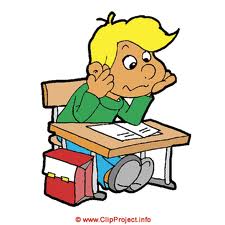 Необходимый уровень. С помощью стрелок соедини понятия с их определениями
Программный уровень. Впиши в первую колонку недостающее понятие.
[Speaker Notes: Анимация поставлена на щелчок. Происходит выцветание задания и появление таблицы. Заполнение таблицы в режиме просмотра происходит при использовании встроенных средств Microsoft PPT]
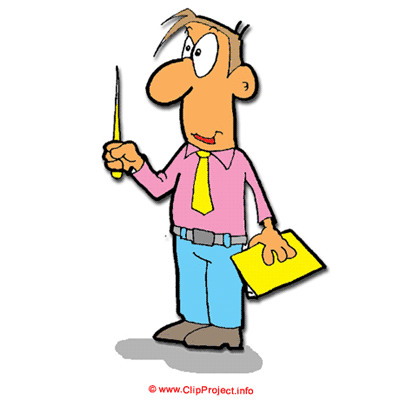 ВСПОМИНАЕМ ТО, ЧТО ЗНАЕМ
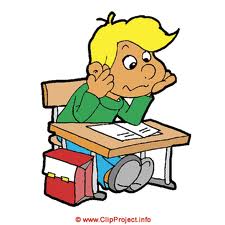 РИМСКИЕ ГРАЖДАНЕ
Сенаторы
богатые землевладельцы с
имуществом в 1 млн монет
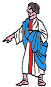 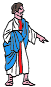 провинциалы
провинциалы
Всадники
богатые торговцы и землевладельцы
с имуществом в 600 тыс. монет
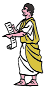 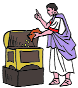 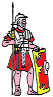 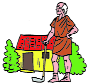 Легионеры
с жалованьем
Ветераны
с земельным участком
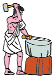 Ремесленники и мелкие торговцы
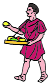 Мелкие землевладельцы (земледельцы)
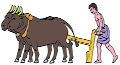 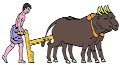 Римская беднота – люмпены
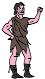 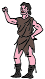 Раздели жителей Римской державы на группы с разными общественными интересами.
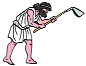 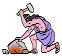 рабы
[Speaker Notes: Анимация поставлена на щелчок. Происходит выцветание задания и появление схемы со стр. 228. Схема не анимирована]
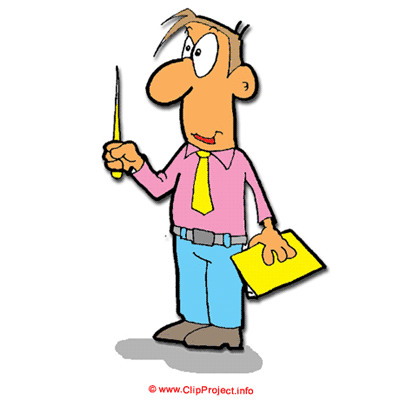 ОТКРЫВАЕМ НОВЫЕ ЗНАНИЯ
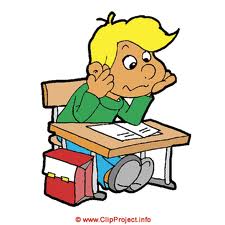 1. РАЗЛОЖЕНИЕ РЕСПУБЛИКИ
2. ДИКТАТУРА ЦЕЗАРЯ
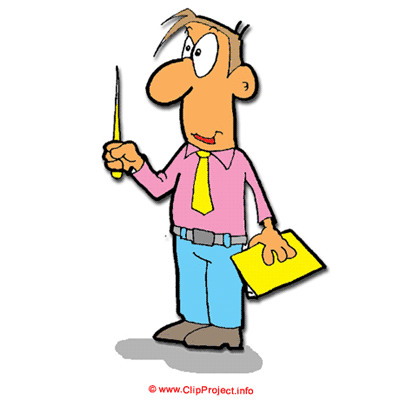 РАЗЛОЖЕНИЕ РЕСПУБЛИКИ
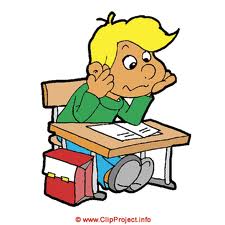 Программный уровень. На основании пункта 1 § 39, запиши, можно ли, на твой взгляд, после завоеваний по-прежнему считать Рим республикой-полисом? Поясни свой  ответ.
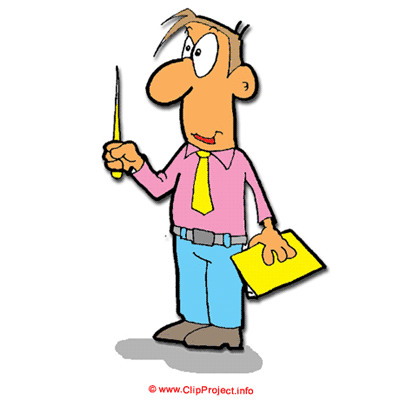 РАЗЛОЖЕНИЕ РЕСПУБЛИКИ
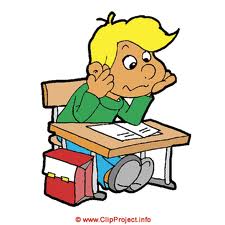 По карте определи, какие новые провинции завоевали Помпей и Цезарь.
	Где разворачивалась первая гражданская война и последующие гражданские войны?
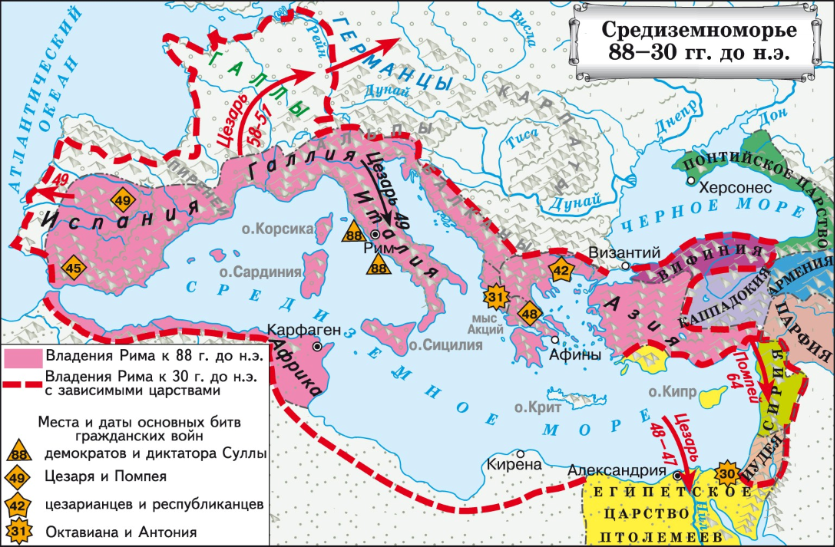 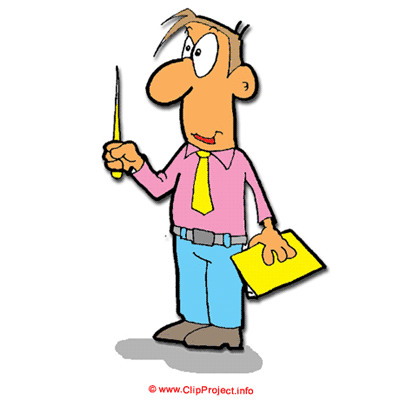 РАЗЛОЖЕНИЕ РЕСПУБЛИКИ
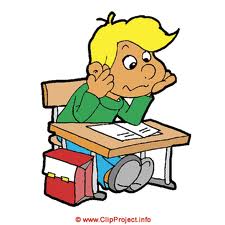 Программный уровень. По известным тебе фактам определи жизненные цели, черты характера и личные качества Гая Юлия Цезаря.
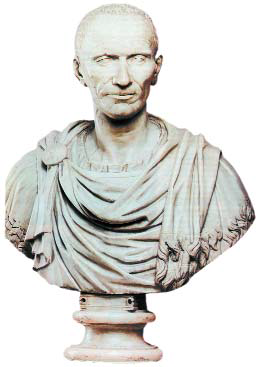 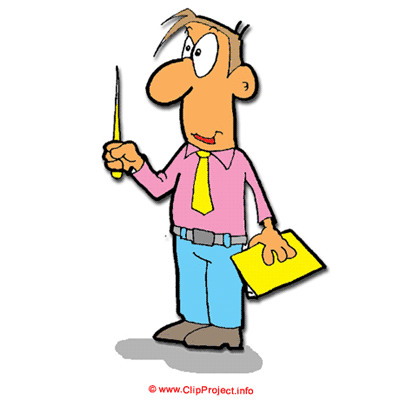 РАЗЛОЖЕНИЕ РЕСПУБЛИКИ
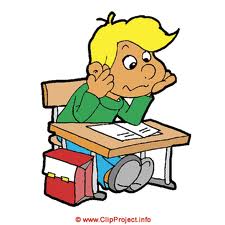 Программный уровень. Какие из качеств Гая Юлия Цезаря, по-твоему, желательны, а какие – нежелательны для лидера современного демократического государства?
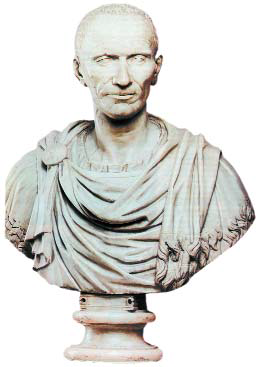 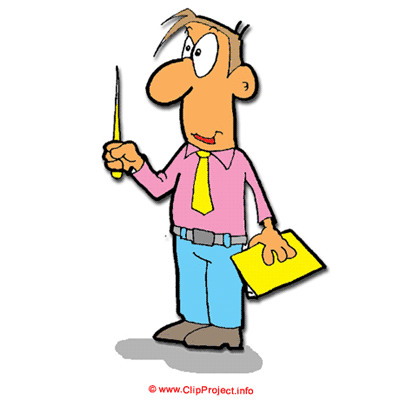 ДИКТАТУРА ЦЕЗАРЯ
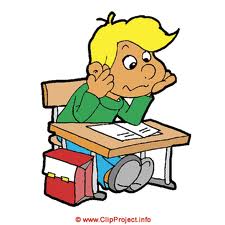 Необходимый уровень. Запиши своими словами, что такое «гражданские войны».
______________________________________
______________________________________
______________________________________
Программный уровень. Докажите, что в Риме продолжались гражданские войны.
______________________________________
______________________________________
______________________________________
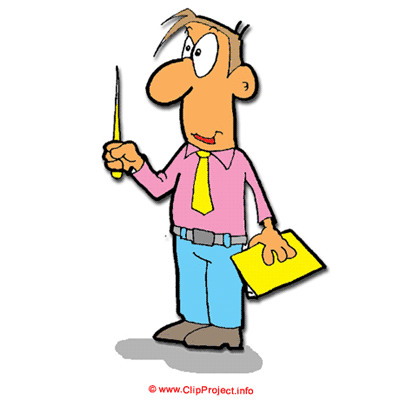 ДИКТАТУРА ЦЕЗАРЯ
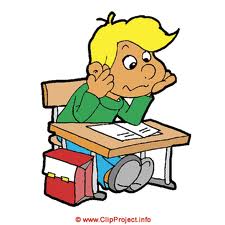 Как ты считаешь, за что римляне любили Цезаря, а за что опасались?
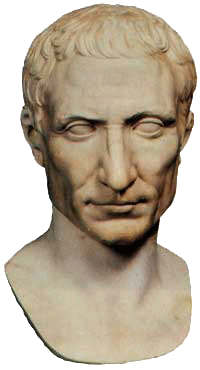 [Speaker Notes: Адрес рисунка  - http://upload.wikimedia.org/wikipedia/commons/5/52/Julius_Caesar.gif  Рисунок в общественном достоянии]
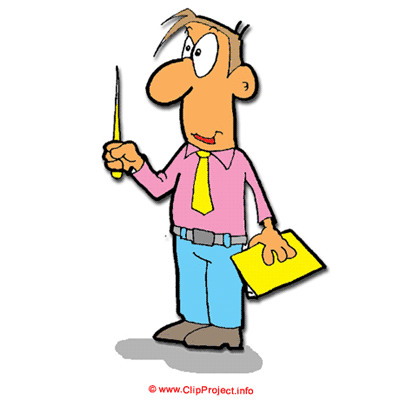 ОТКРЫВАЕМ НОВЫЕ ЗНАНИЯ
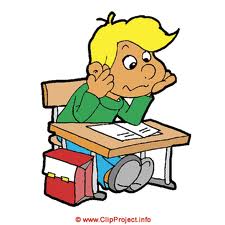 РИМСКАЯ РЕСПУБЛИКА ПАЛА, И ЕЁ СМЕНИЛА РИМСКАЯ ИМПЕРИЯ
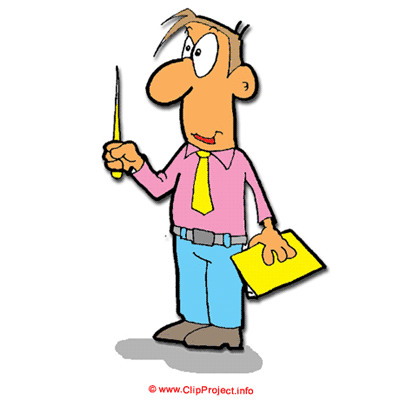 ПРИМЕНЯЕМ НОВЫЕ ЗНАНИЯ
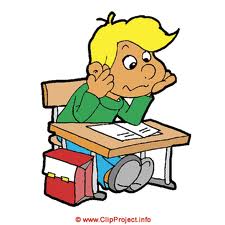 Программный уровень. Объясни фразу древнего римского писателя Плутарха о Риме I века до н.э.: « Рим погружался в пучину бедствий, подобно судну, несущемуся без управления».
____________________
____________________
____________________
____________________
____________________
____________________
____________________
____________________
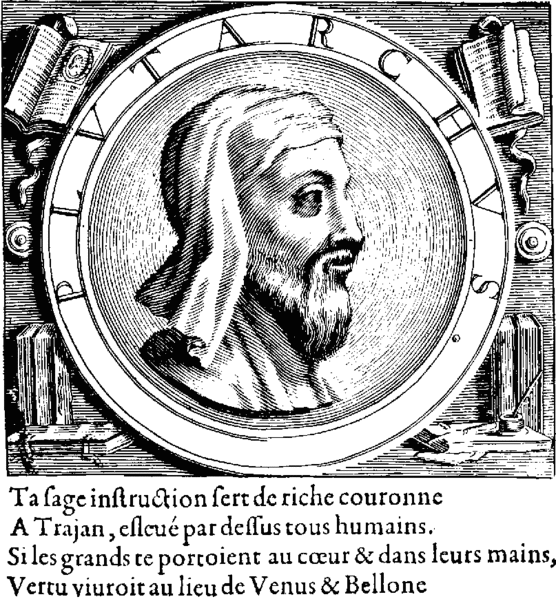 [Speaker Notes: Адрес рисунка http://upload.wikimedia.org/wikipedia/commons/thumb/1/1c/Plutarch.gif/556px-Plutarch.gif]
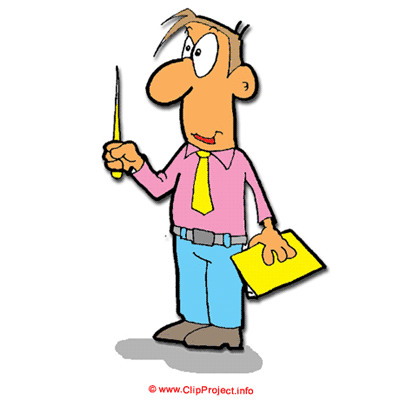 ПРИМЕНЯЕМ НОВЫЕ ЗНАНИЯ
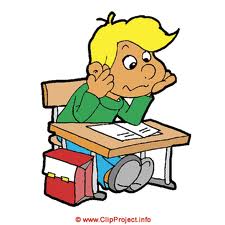 Программный уровень. Дай объяснение изначального смысла выражений.
Максимальный уровень. Объясни современный (переносный) смысл данных выражений.